Өрнекті құрастырып, есепте
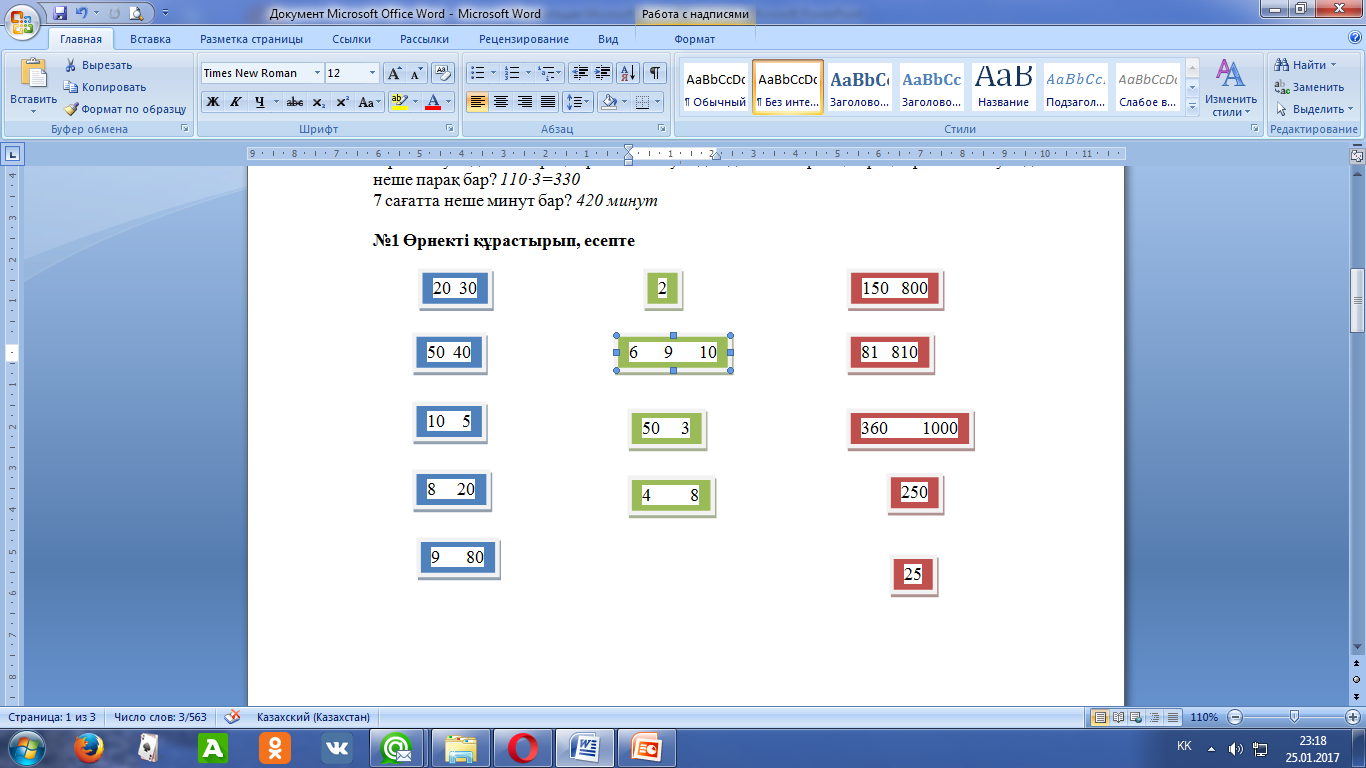